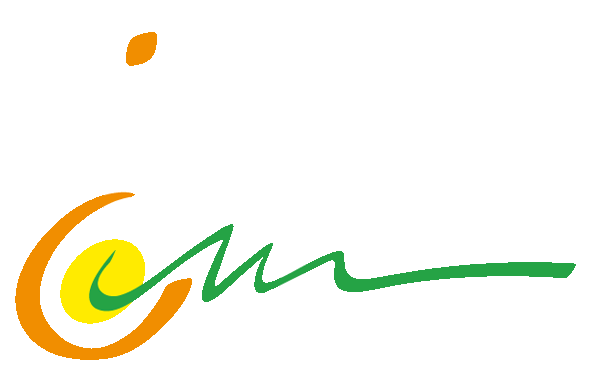 Er profiles work group
M. Peret, L. Vermare, P. Hennequin,…
Objectifs du groupe de travail
Base de donnée construite avec profils de C4:
450 profils !
Paramètres plasmas variés
Comprendre mieux l’origine des profils de Er de WEST
Coordonner mes travaux avec ceux de Robin

Déterminer les outils à utiliser pour essayer de répondre aux questions :
D’où vient la différence entre USN et LSN (conf. Fav. Vs défav.)
Quels sont les impacts des grandeurs plasmas (ne, Ip,…)
Qu’est-ce qui dirige l’établissement des barrières de transport externes
2
Résumé des observations sur la comparaison USN vs LSN
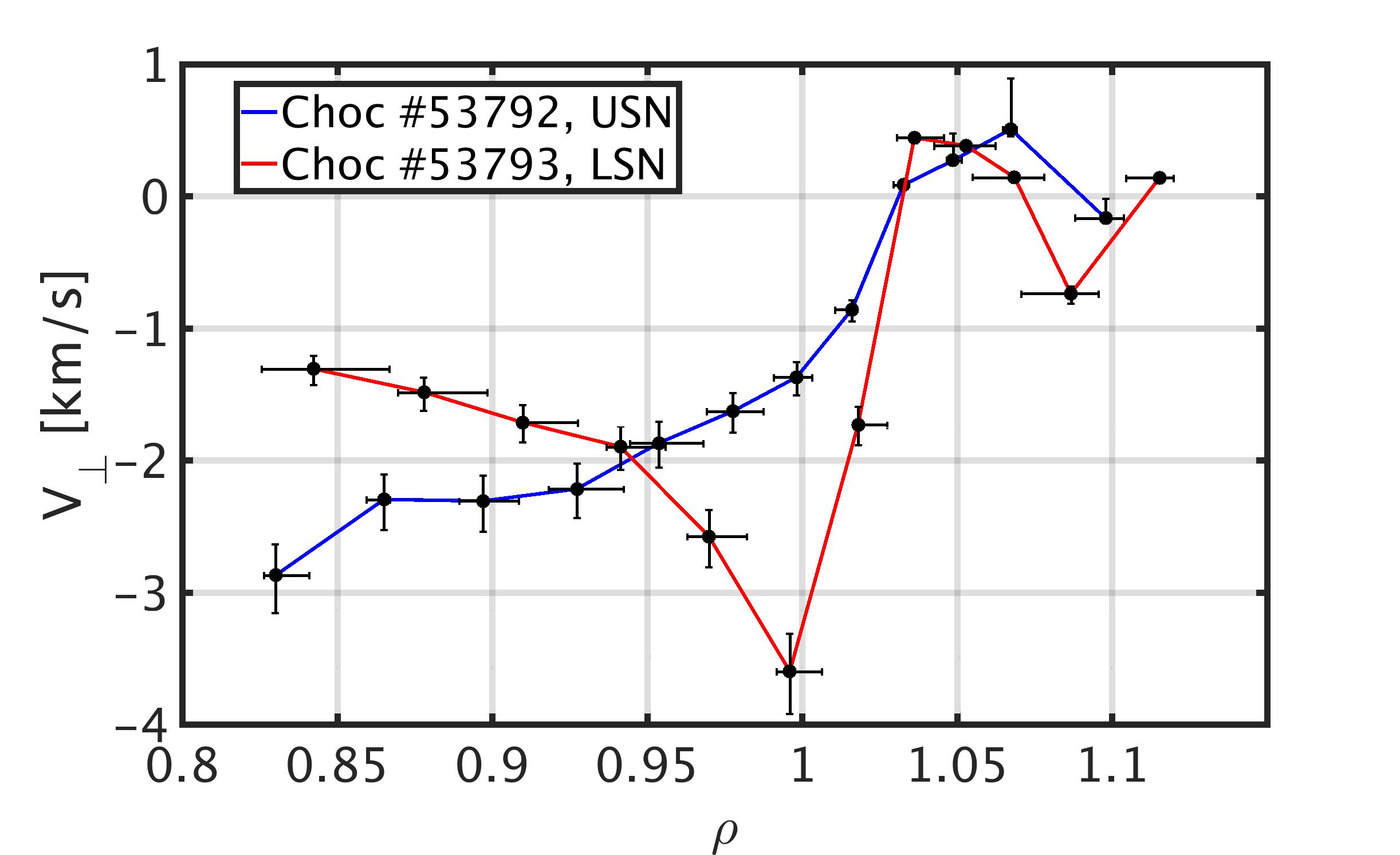 C3
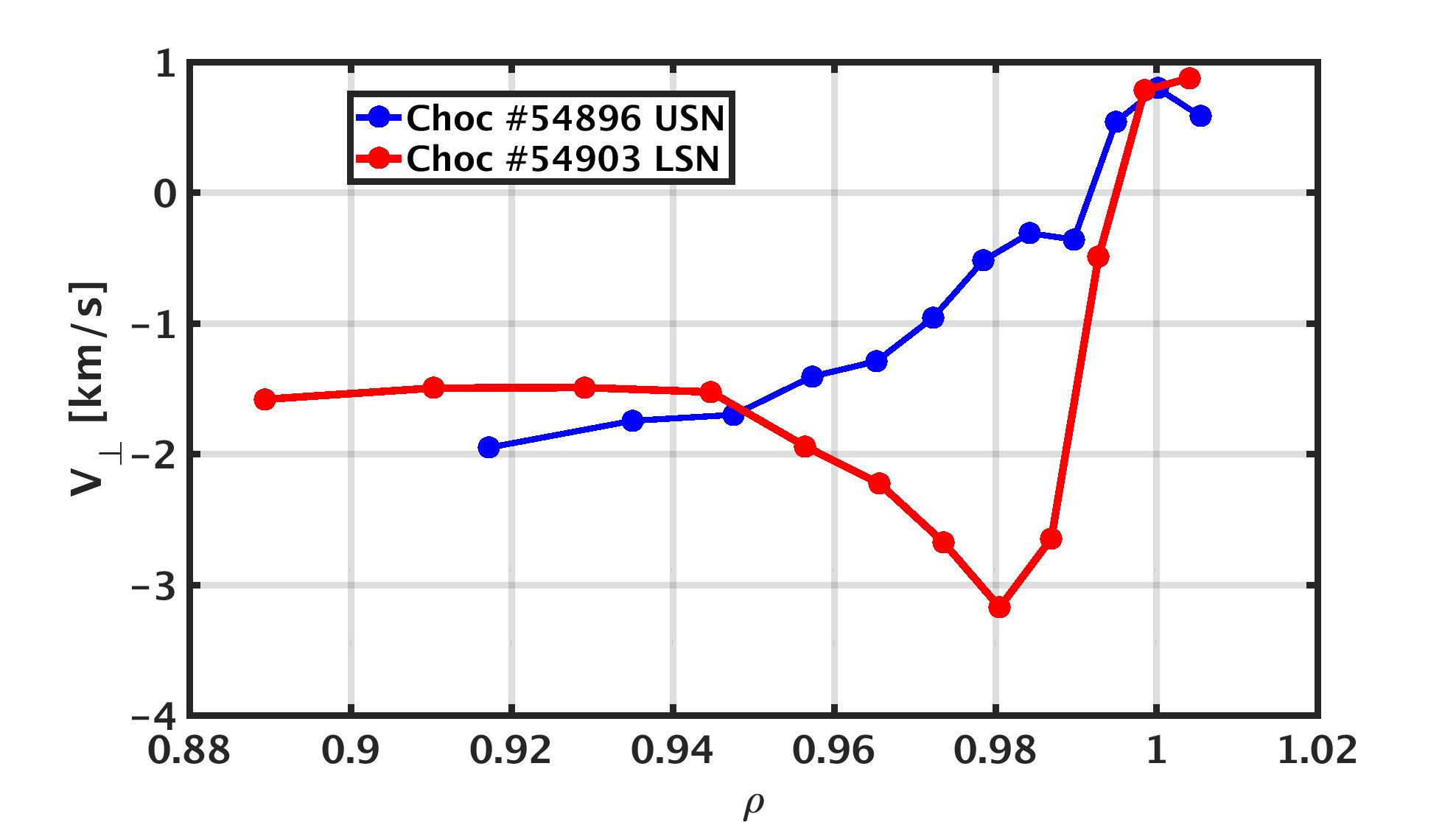 C4
3
USN vs LSN : ohmic, Ip=500kA, ne=3,8x10^19m^-2
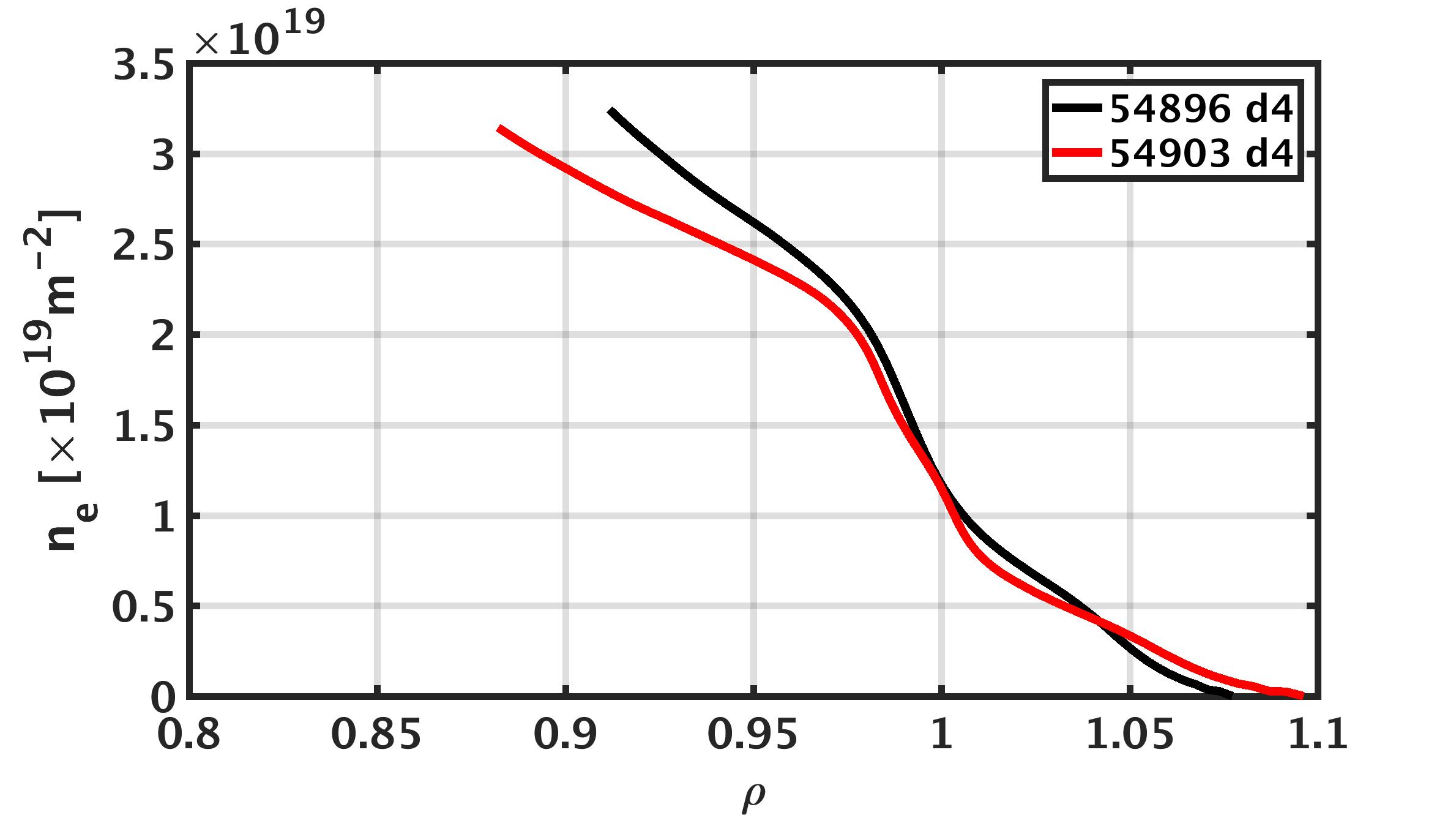 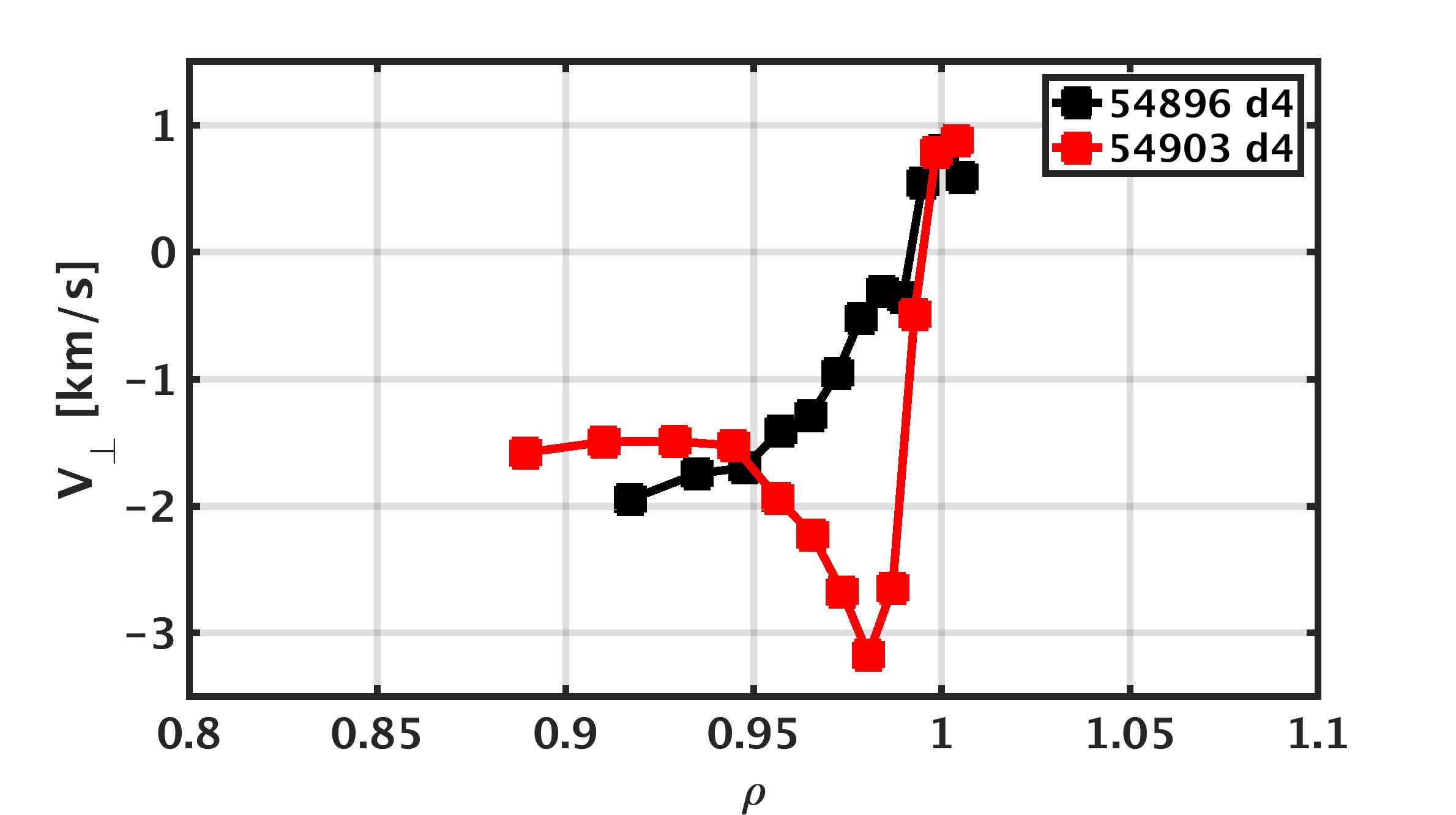 4
USN : ohmic, Ip=500kA, creusage du profil en USN avec ne
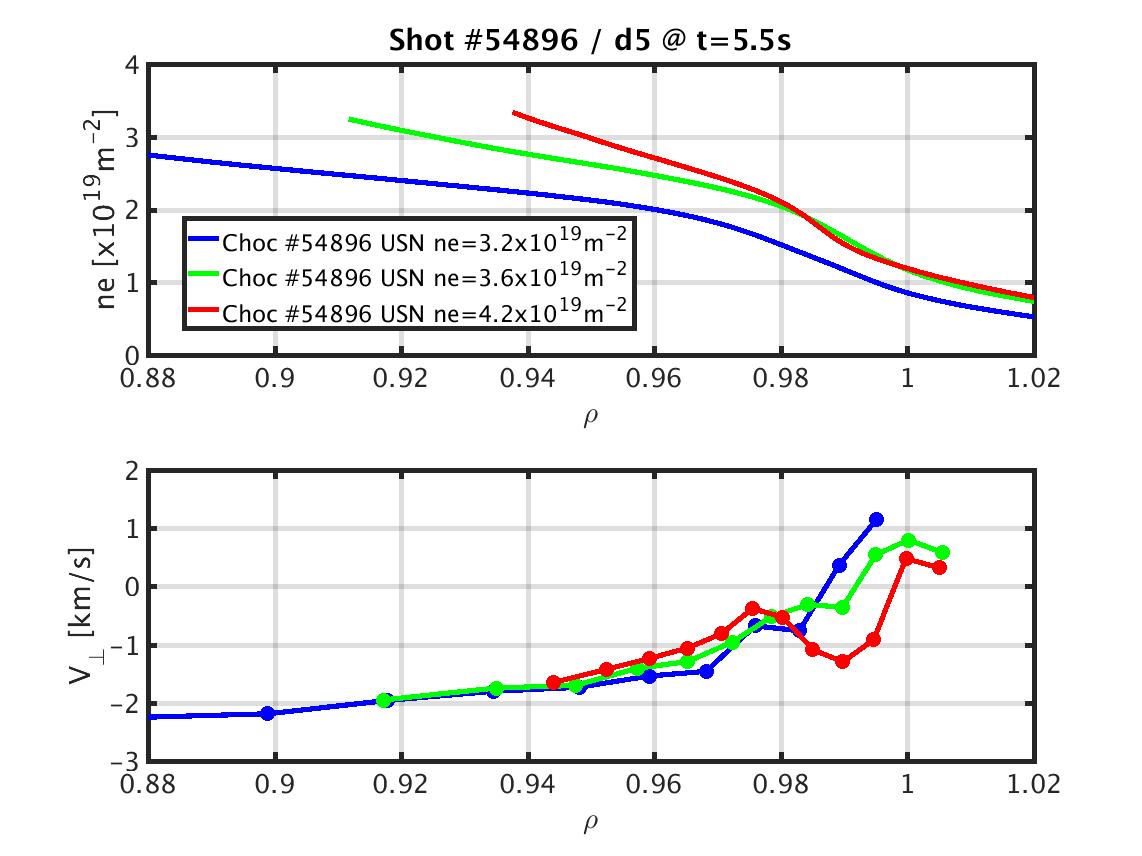 5
USN : ohmic, Ip=500kA, creusage du profil en USN avec ne
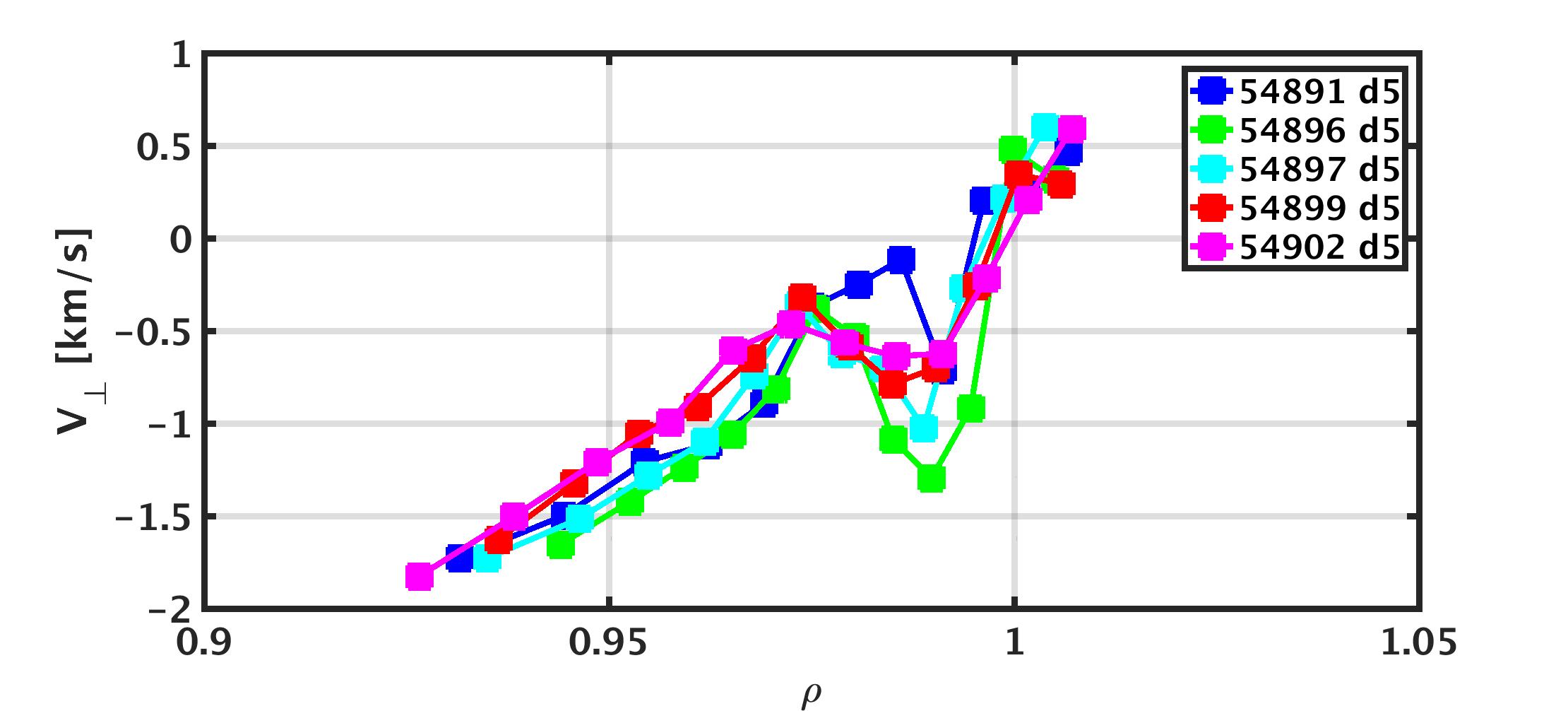  Plusieurs pulses montrent ce comportement
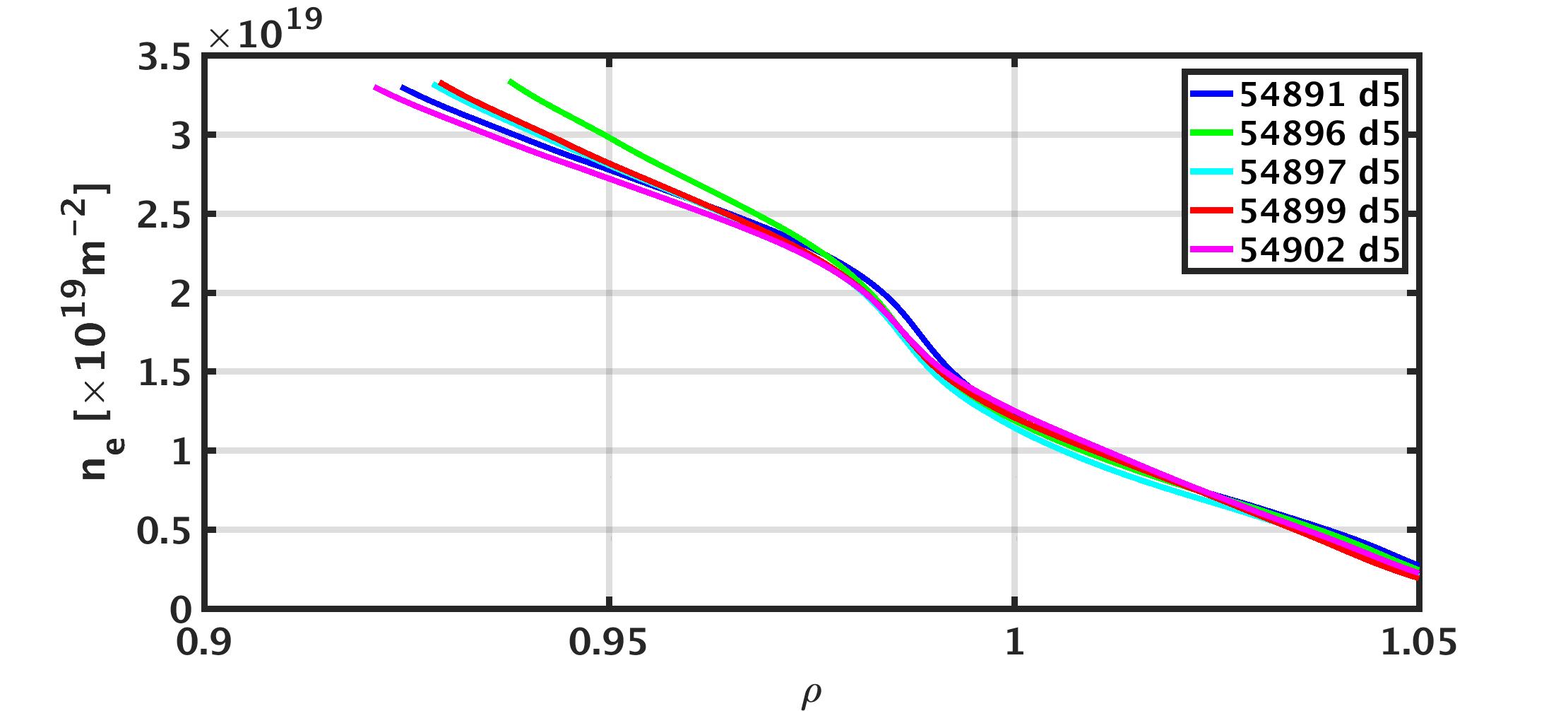 6
USN vs LSN : Impact de Ip
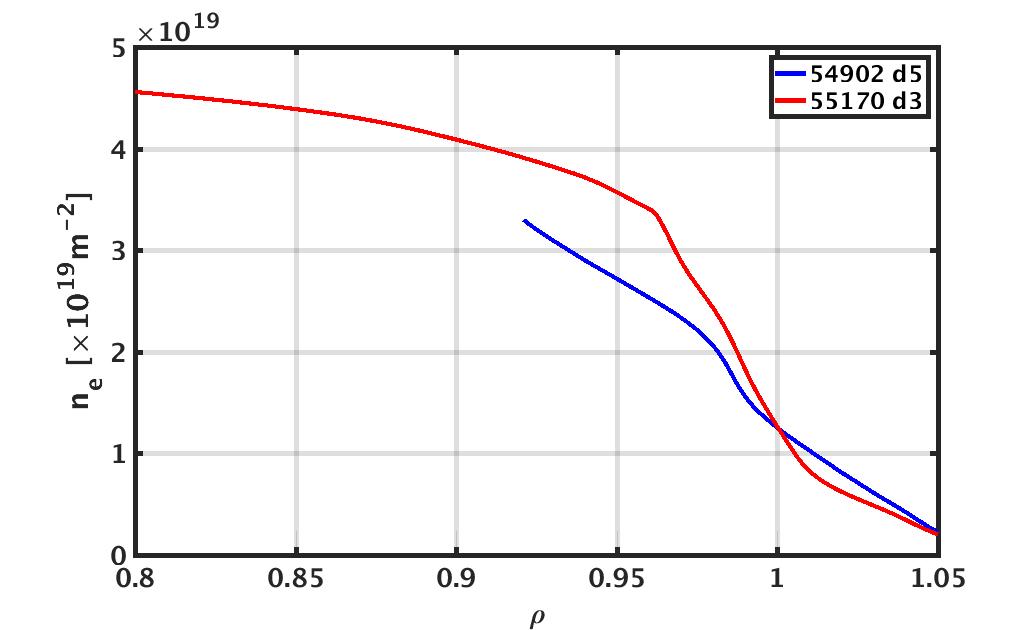 700kA
500kA
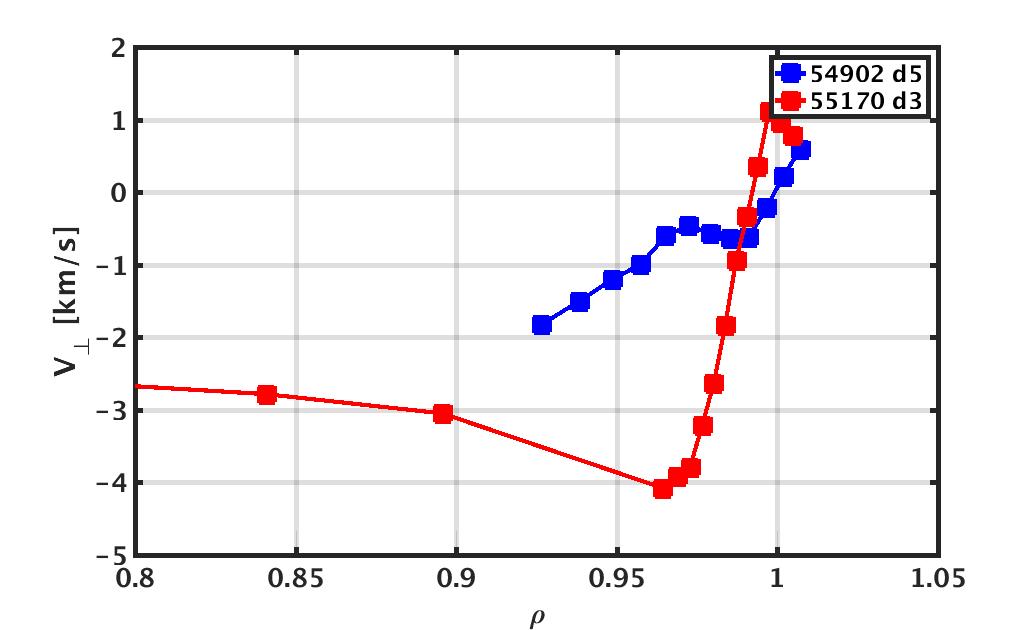 500kA
700kA
7
USN vs LSN : comparsaison ohmic, Ip=700kA
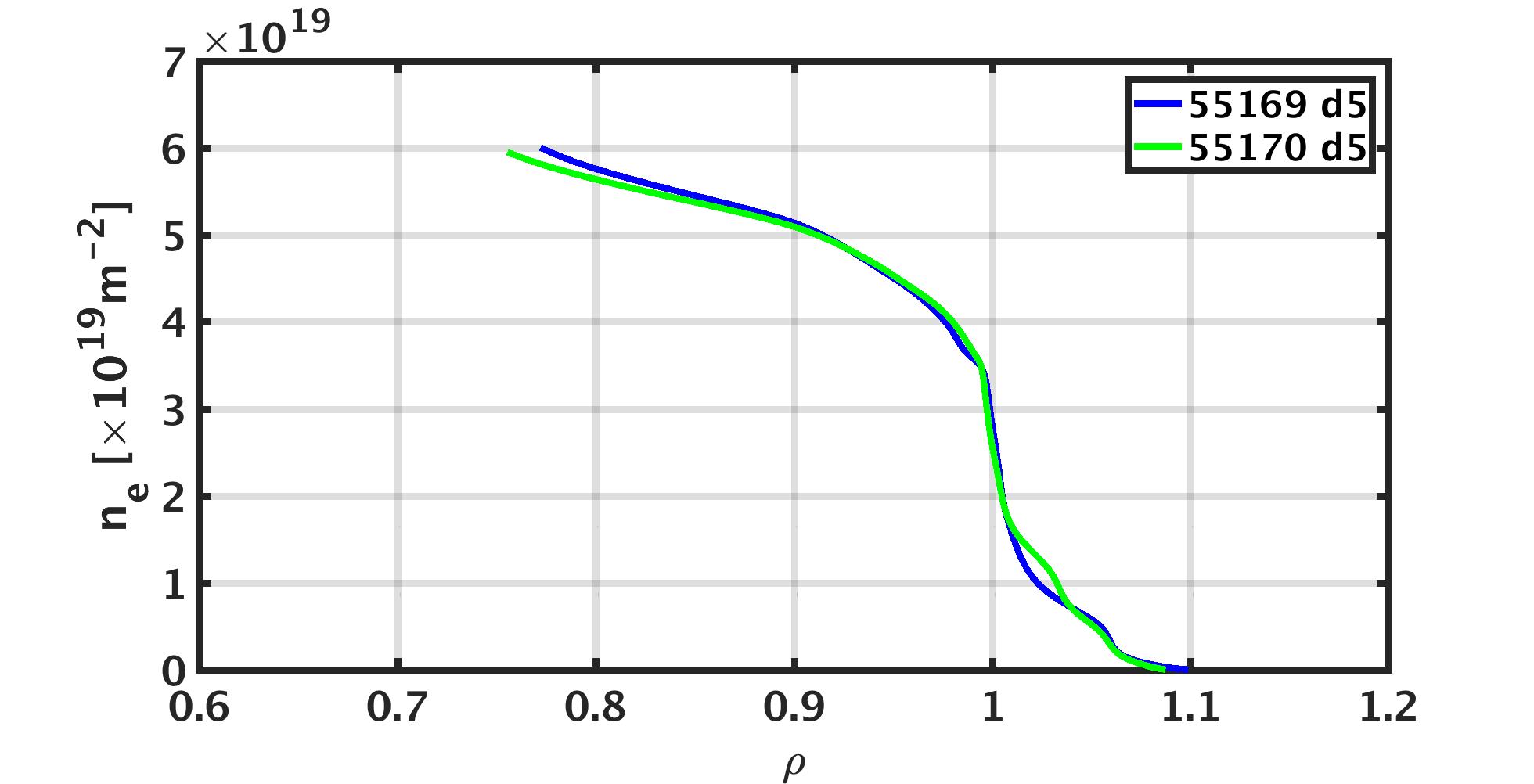 Profils de densité similaires


Profils de vitesse similaires

Impact de Ip est très fort
USN
LSN
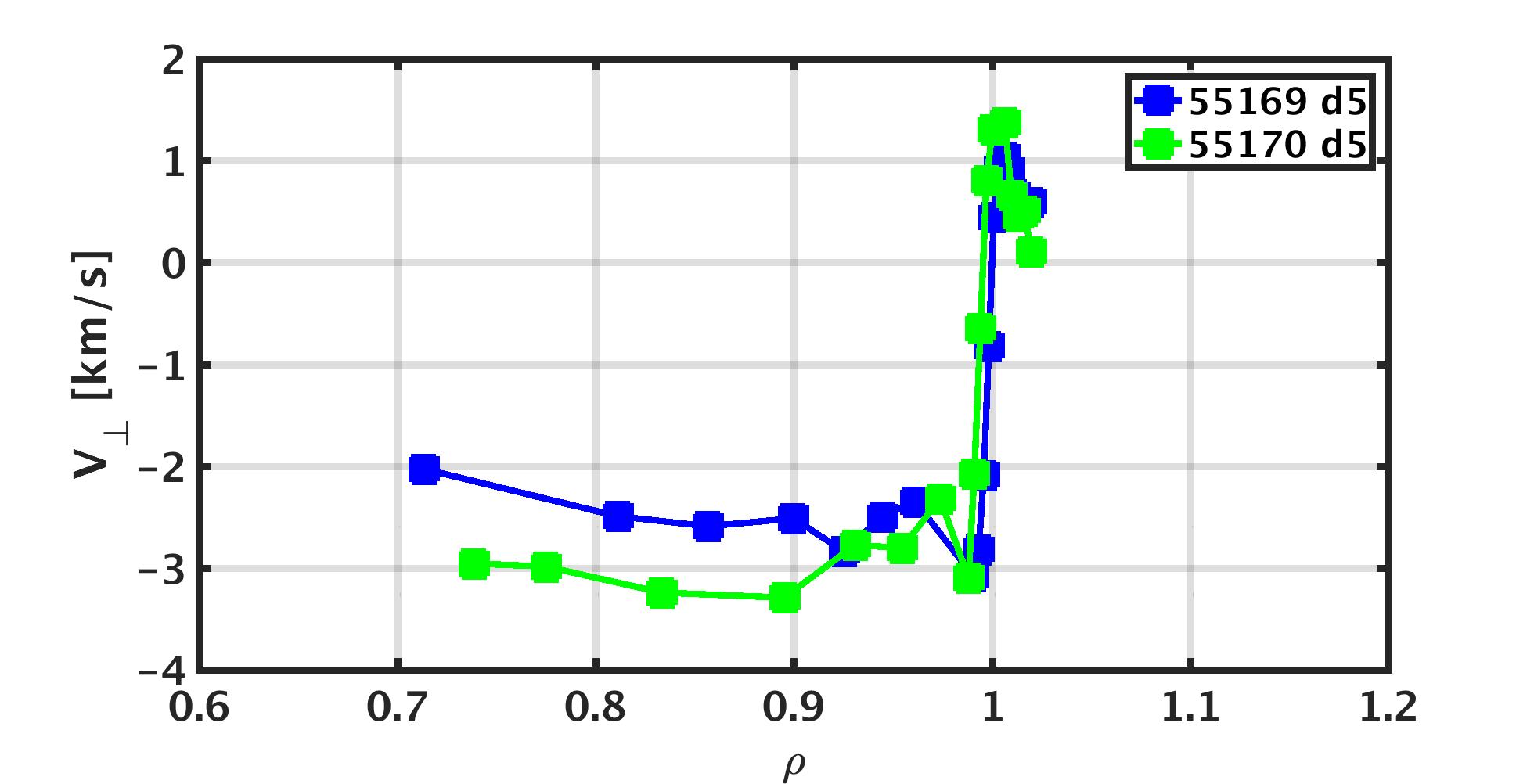 LSN
USN
8
USN vs LSN : Scans en Ip à ne fixe
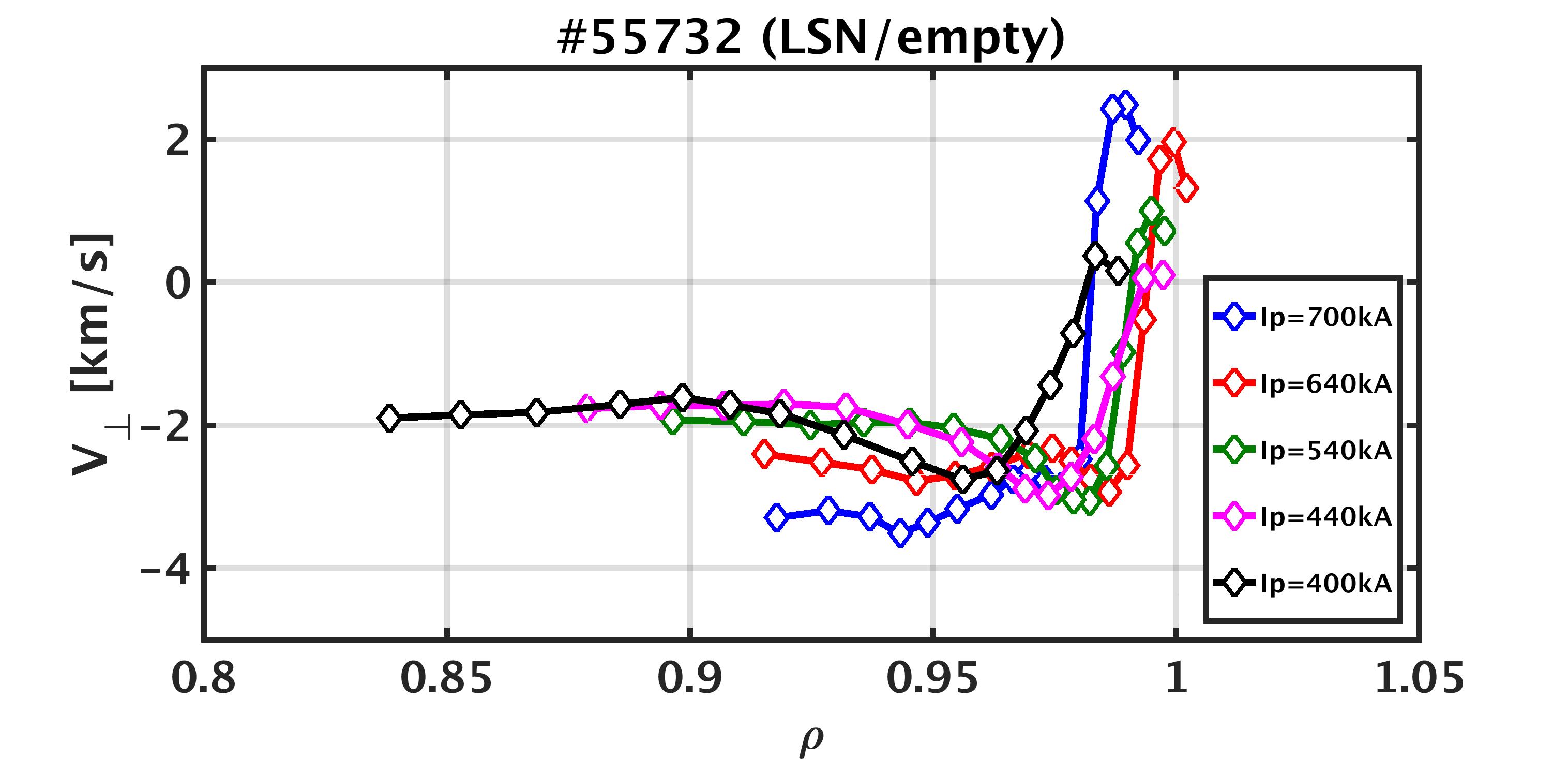 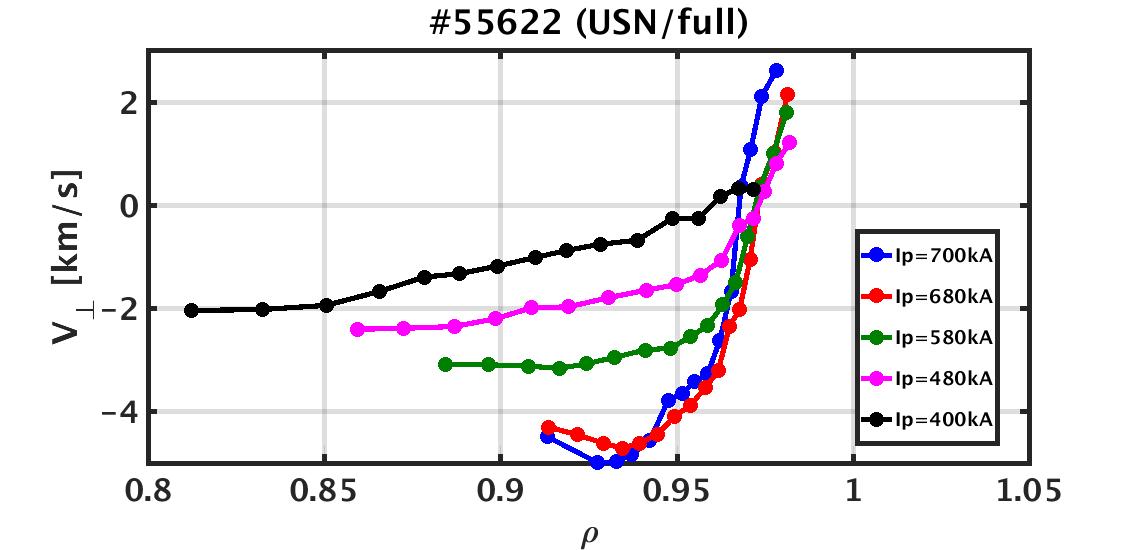 Valeurs dans la SOL comparables pour toutes les paires USN/LSN
Profils de vitesse similaires
Faibles Ip : branche interne se recoupe
Fort Ip USN retrouve LSN et même devient plus profond
Impact de Ip est très fort
9
LSN : comparsaison ohmic, Ip=700kA
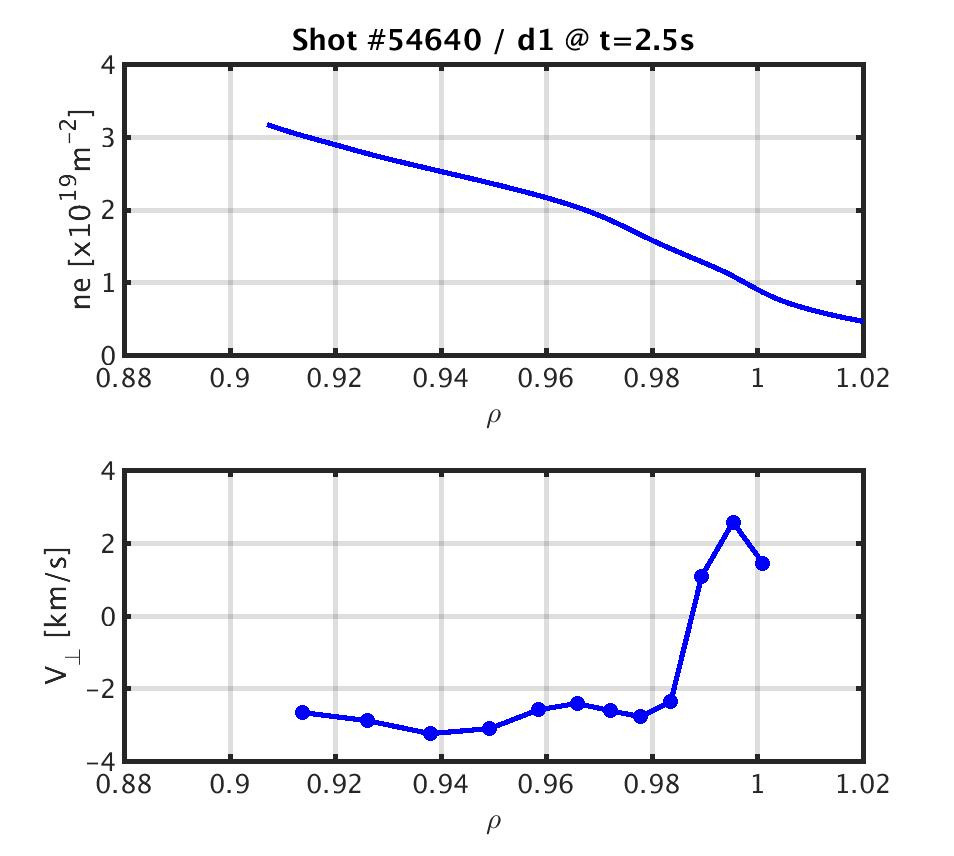 Profil plat à l’intérieur de la LCFS      

  Comme dans Tore Supra
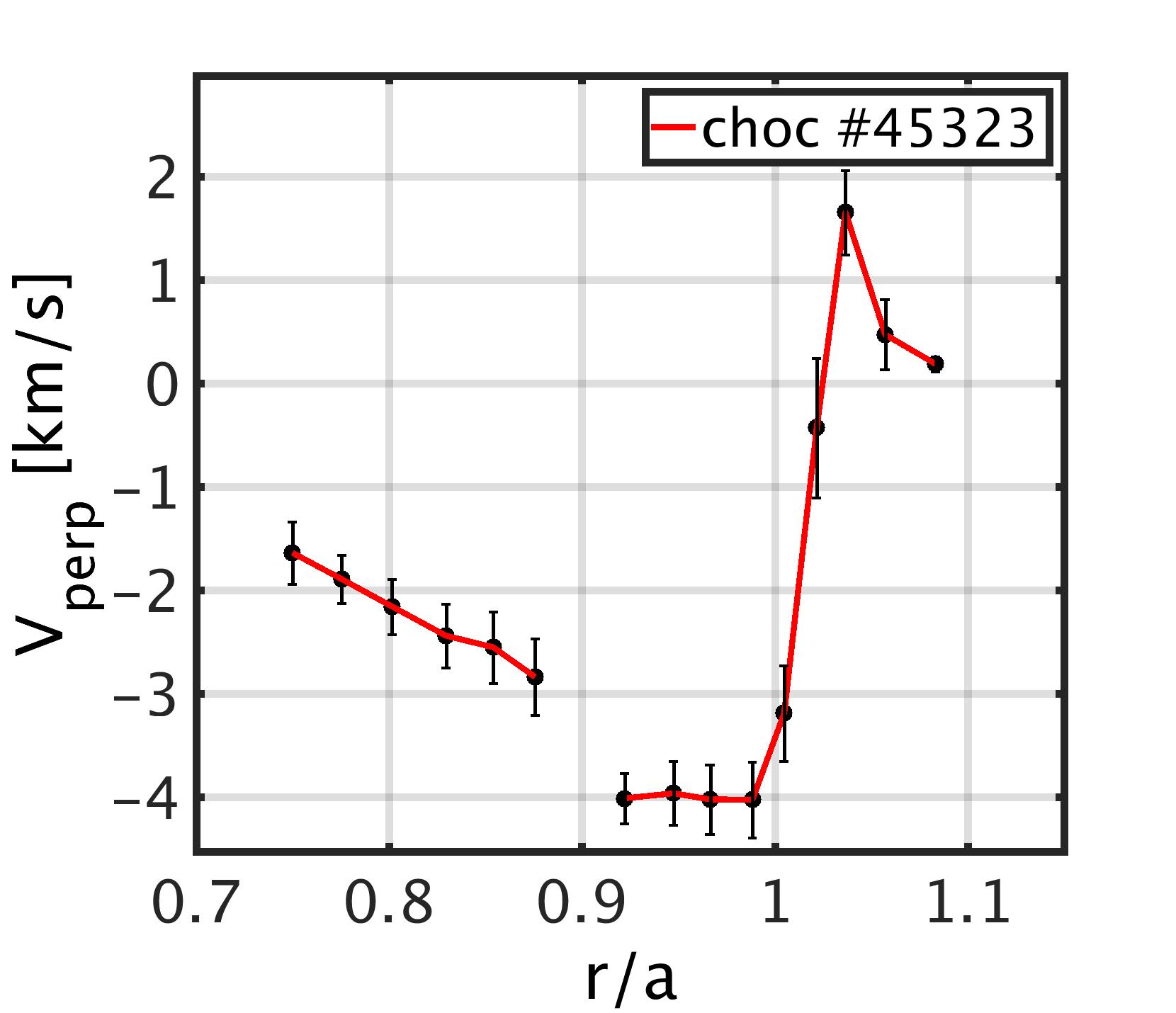 Tore Supra
10
LSN: Impact de la hauteur de point X en choc ohmic
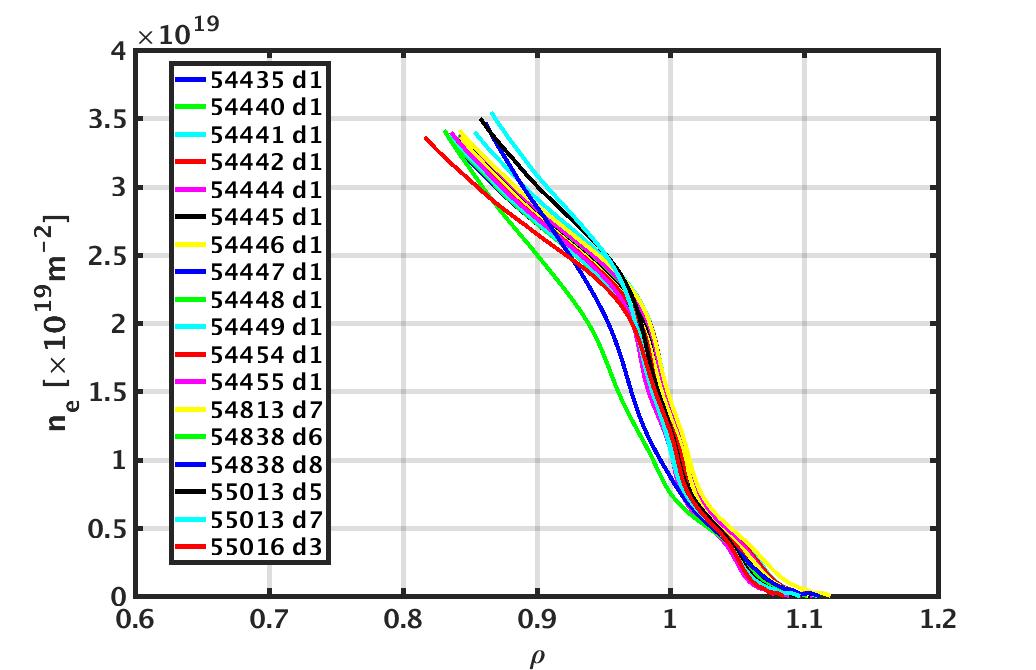 Hauteur de point X : [5,9]cm
Pas d’impact 
Reproduire ces exp à haut Psep

Rayonnement bulk plus fort  Gradient de densité et température changent
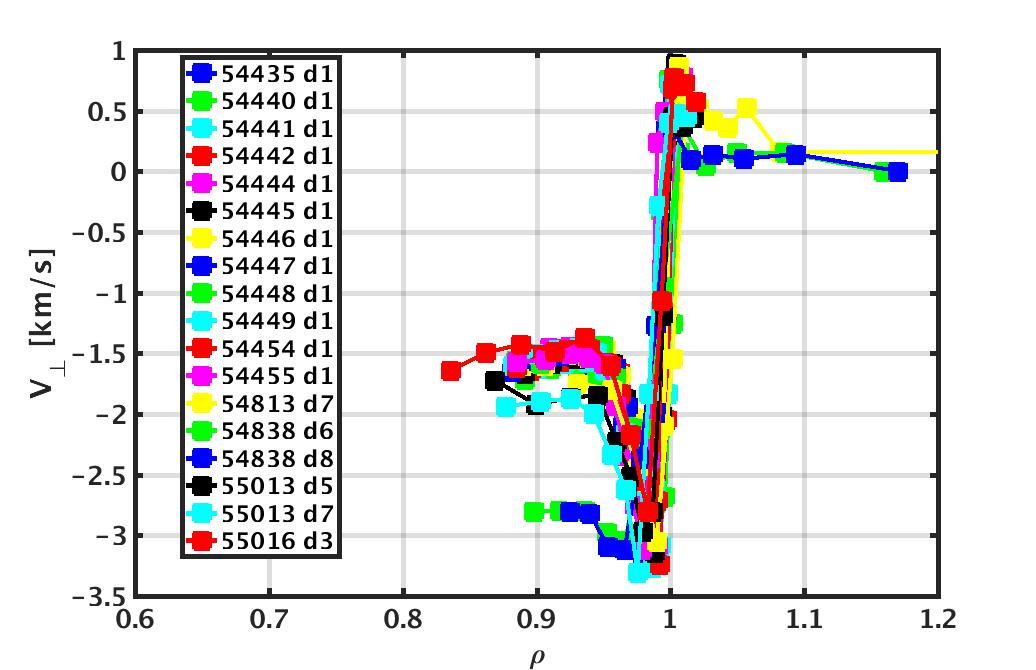 11
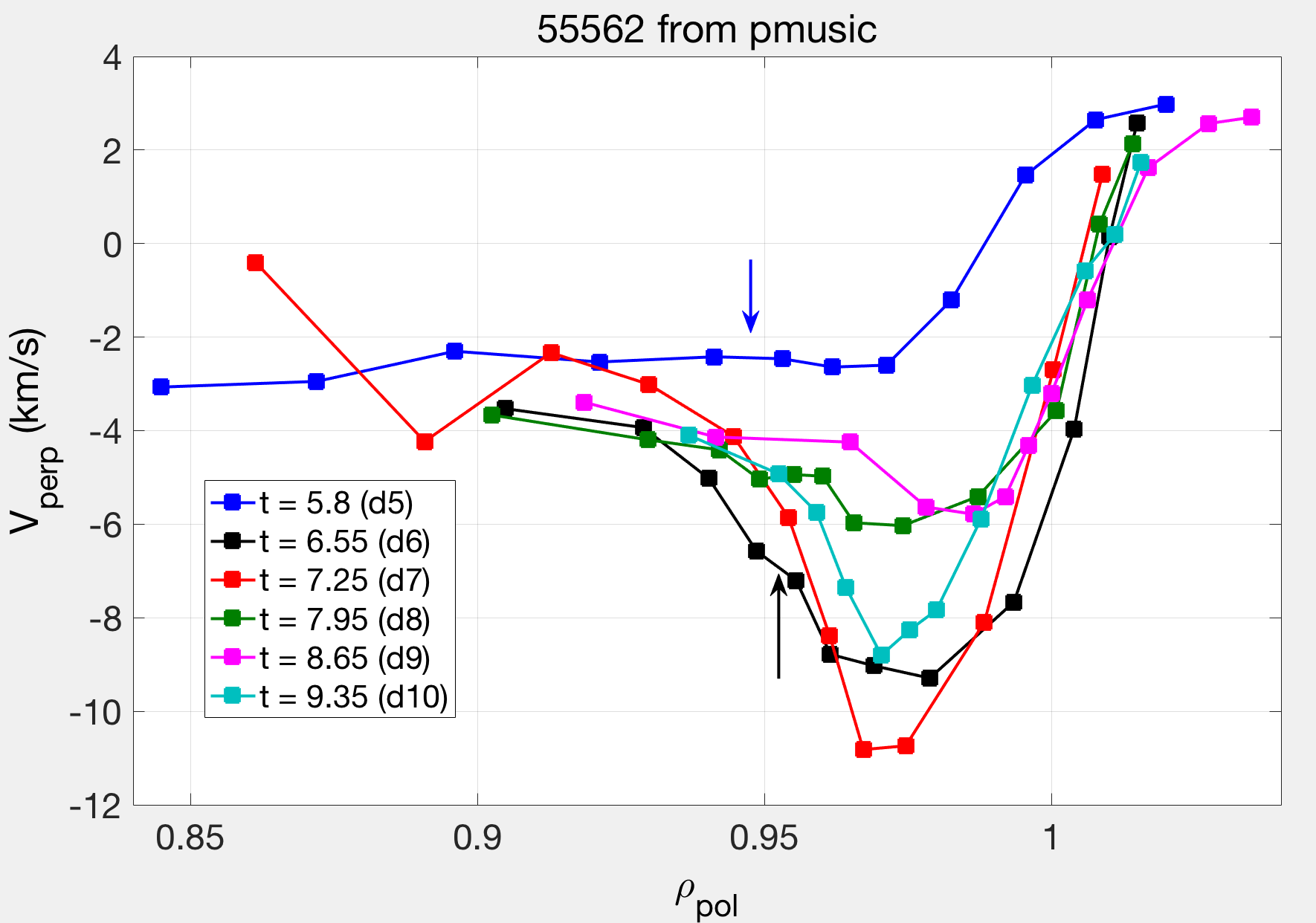 Puissance injectée suffisante :

 Creusage du champs électrique radial
12
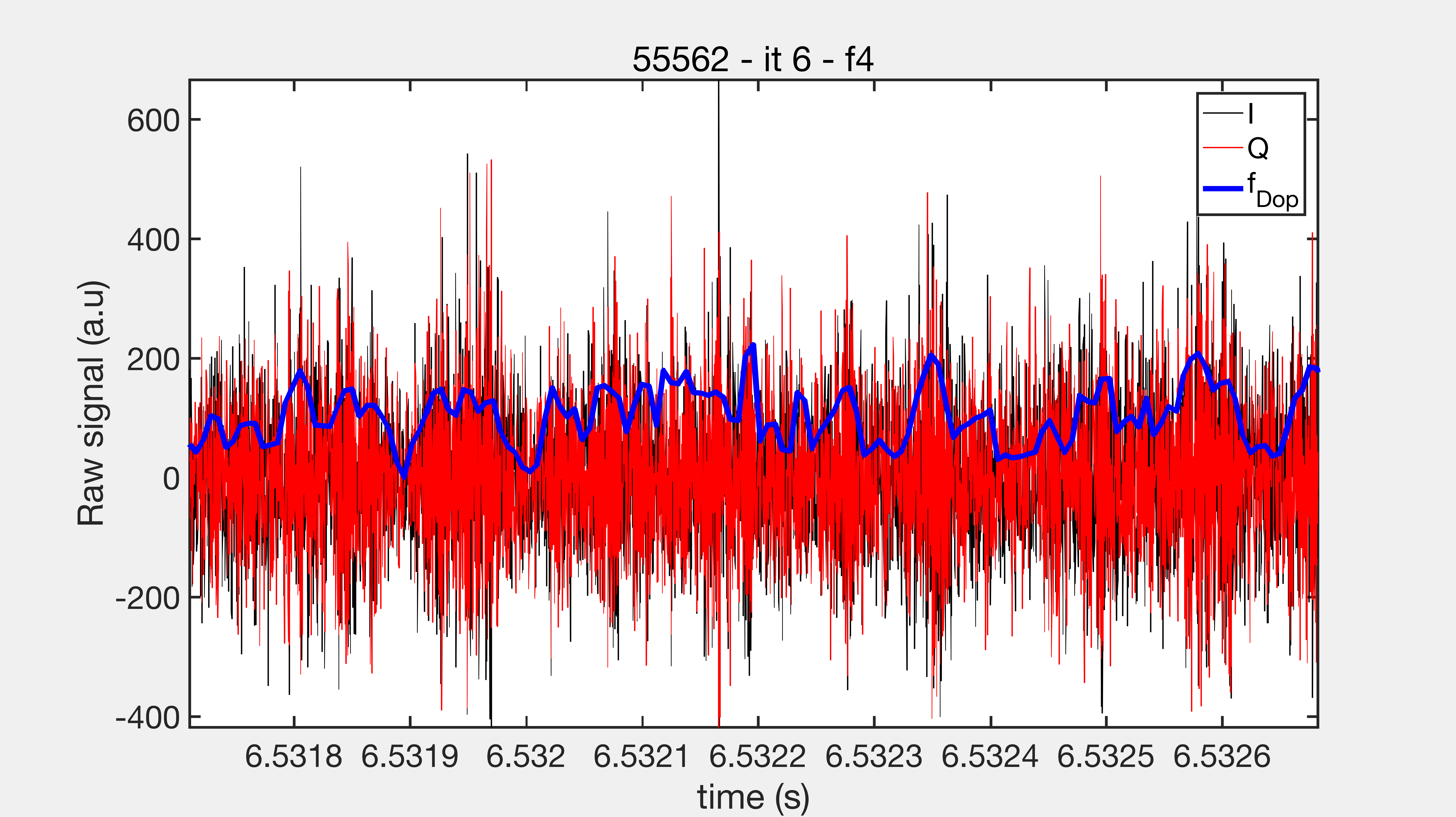 Signal typique en mode L:

Signal très oscillant car fort niveau de turbulence
13
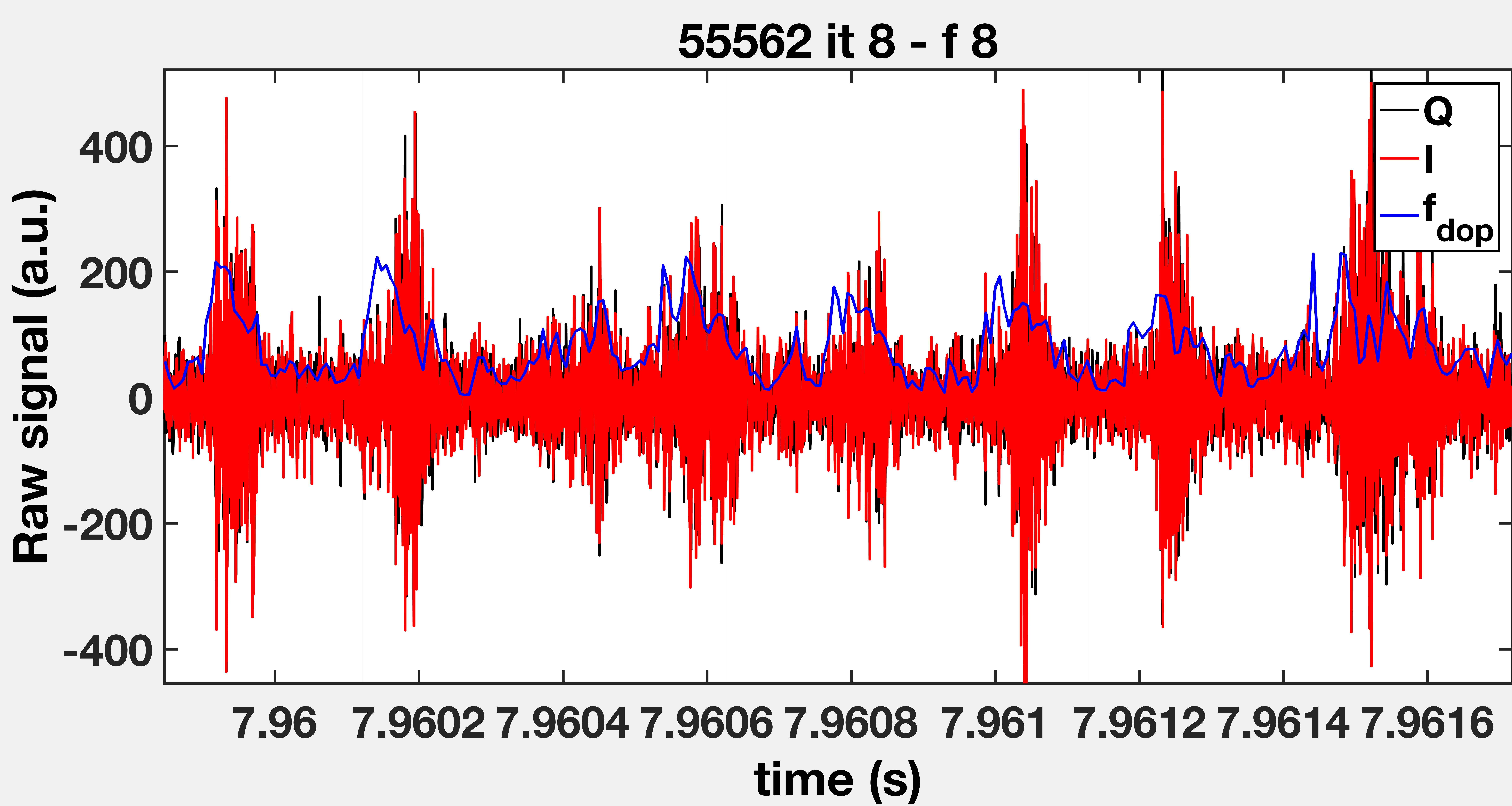 Puissance injectée suffisante :

Diminution du niveau de turbulence
Apparition d’événements sporadiques
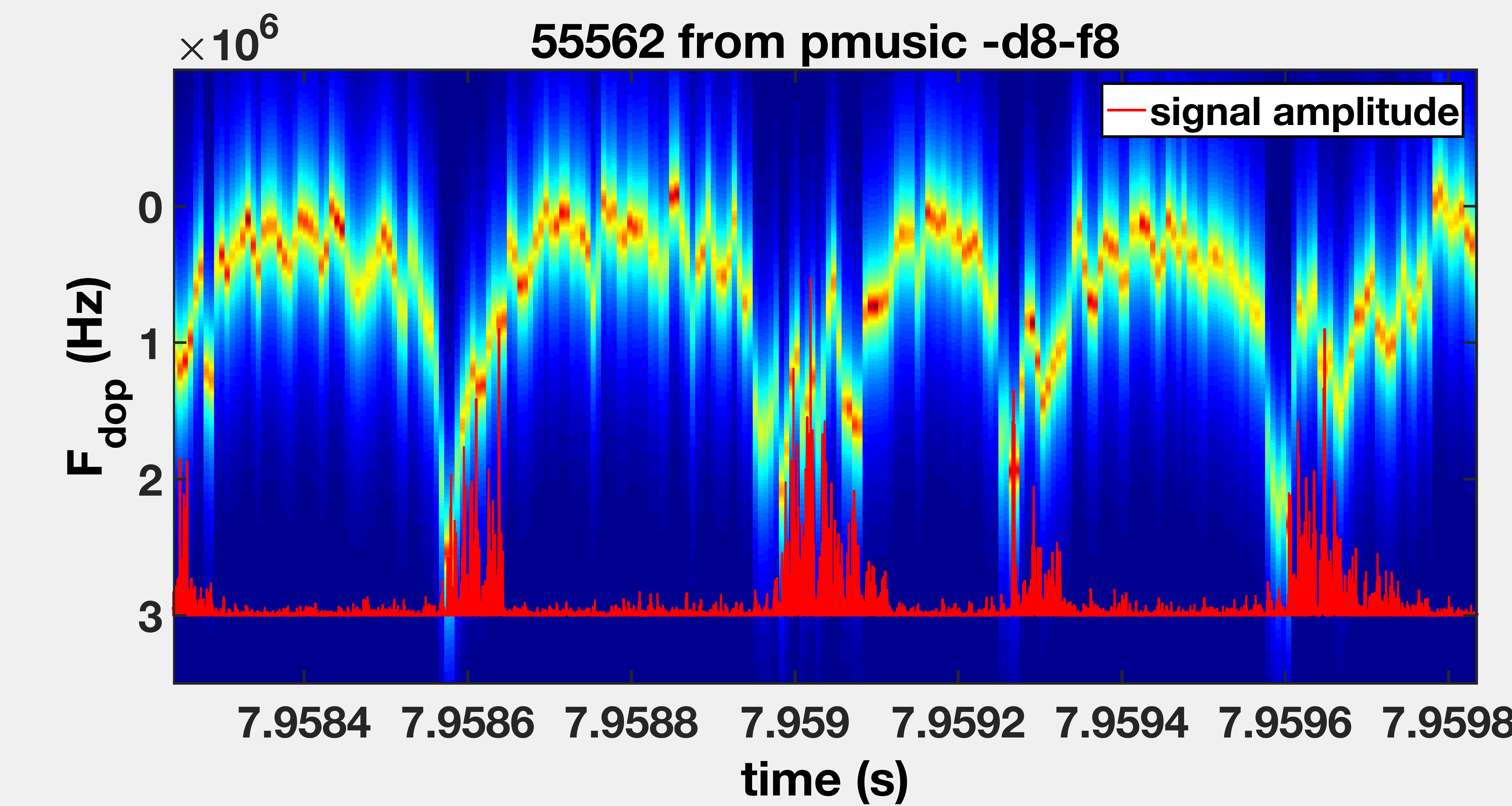 14
Bilan des mesures actuelles et orientation possible
Hauteur de point X  pas grand impact sur les phases ohmiques et à faible puissance

Ip et ne  très gros impact déjà en ohmique (orbit losses ?, changement dans la turbulence au bord du à la collisionalité ?, autre?)

Forte puissance séparatrice et plasmas propres 
Niveau de turbulence réduit
Rotation accélérée 
(orbit losses ?, Ripple?, Reynolds stress?, ion losses in X-pt?, autre?)
				   Robin                                   Mathieu
15